Figure 4. Scatter plot of whorl height (WH) between dorsum and venter of hook at point of recurvature on left and right ...
J Molluscan Stud, Volume 82, Issue 2, May 2016, Pages 351–355, https://doi.org/10.1093/mollus/eyv067
The content of this slide may be subject to copyright: please see the slide notes for details.
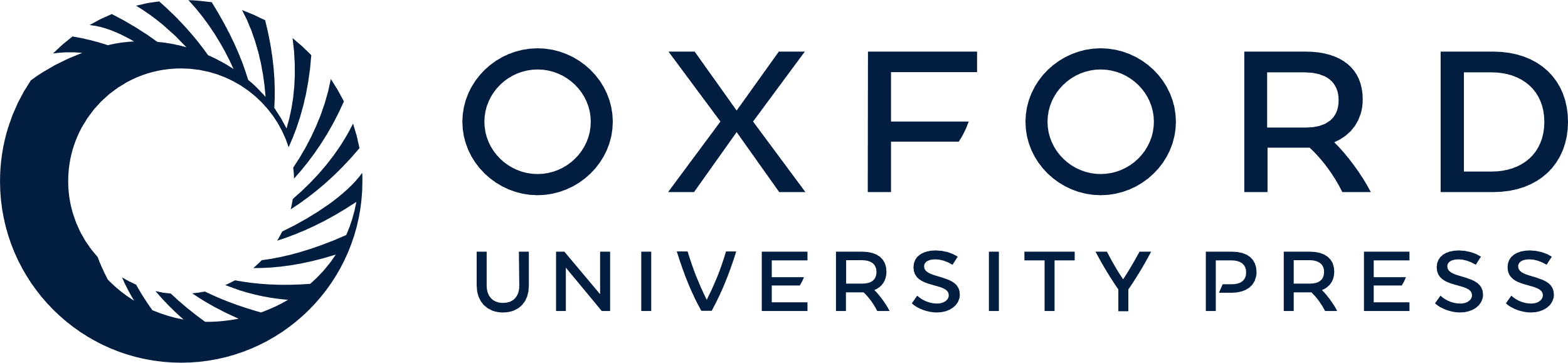 [Speaker Notes: Figure 4. Scatter plot of whorl height (WH) between dorsum and venter of hook at point of recurvature on left and right sides of 20 specimens of Hoploscaphites nodosus and H. brevis from the Upper Cretaceous Western Interior of North America (illustrated by Landman et al., 2010). The slope of the line equals c. 1.0.


Unless provided in the caption above, the following copyright applies to the content of this slide: © The Author 2016. Published by Oxford University Press on behalf of The Malacological Society of London, all rights reserved]